Programme global d’éducation thérapeutique 
du patient (ETP) pour le rétablissement des personnes avec troubles psychiques
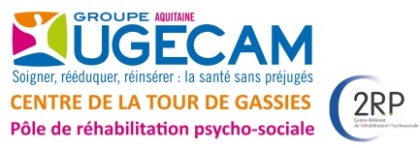 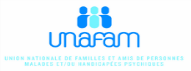 Mes proches et mes aidants
Mes proches et mes aidants
11 séances de groupe 
 
Objectifs : 
Permettre aux proches- aidants de mieux comprendre le trouble psychique (schizophrénie , trouble bipolaire ou trouble anxieux)
Identifier les symptômes et les signes annonciateurs d’une rechute
Connaître les traitements et leurs effets
Acquérir des connaissances sur le processus de rétablissement
Aider à améliorer la qualité de vie et l'estime de soi en participant à l'équilibre intrafamilial
 
Animateurs : 
Médecin psychiatre, infirmiers, neuropsychologue, ergothérapeute, assistante sociale, médiatrice santé pair, pairs-aidants bénévoles
 
Déroulé des séances :
Séance 1 : Généralités sur le trouble psychique
Séance 2 : Le trouble bipolaire et la schizophrénie
Séance 3 : Les troubles anxieux
Séance 4 : Les traitements médicamenteux
Séance 5 : Les traitements non médicamenteux 
Séance 6 : Anticiper la rechute
Séance 7 : Regard de proche
Séance 8 : Le concept de rétablissement 
Séance 9 : Handicap et projet de vie 
Séance 10: Les habiletés de communication  
Séance 11 : Bilan de groupe
Pour toute demande d’information ou pour participer au programme d’ETP :
> Pour les personnes suivies au CRPS ou C2RP, parlez-en à l’un de vos soignants référents
> Pour les personnes non suivies au CRPS ou C2RP vous pouvez nous contacter :
         Par mail : preps-etp-gassies@ugecam.assurance-maladie.fr
         Par téléphone : 05 56 16 36 90 ou 05 56 16 37 10